Measuring Inflation
Price surveys: 
Calculates how much goods cost in shops
Allows average price to be found across the UK for each good and service
180,000 prices are calculated on a monthly basis in 150 different areas of the UK
Measuring Inflation
Family Expenditure Survey (FES)
7,000 households – how much are households spending on each good/service?
Data is used to give a weighting to each item (approx. 700 items) in terms of importance 
FES is done every year – weightings are updated so that only the most purchased goods are included
Limitations with Inflation measurement?
Only an average: ‘Personal rate of inflation’ may be higher or lower than this (different income groups)
Weightings change over time: affects the ability to compare prices over time. Weightings are updated every year – fashion can change faster
The index does not indicate changes in quality: price rises may just reflect better quality 
Sampling issues: quality of the inflation measure depends on the people surveyed and the accuracy of responses (about half respond)
Index 
= current year   x 100      base year

The price of a Snickers was 50 pence in 2010 (base year) and has risen to 60p by 2014

On rough paper, calculate the 2014 index:
a) 60    = 1.2                   b) 1.2 x 100 = 120          
    50
Percentage change = Change      x 100
                                          Original

In 2014 the index for Snickers is at 120
In 2015 the index for Snickers rises to 133
What was the percentage change between 2014 and 2015? Show workings on rough paper:

a) 13    = 0.11          b) 0.11 x 100 = 11%            
       120
Calculating Index Numbers
Index 
= current year   x 100      base year


Average weighted index
= Sum of weighted indices           Total weights
Activity 1: Calculating Inflation using Index Numbers
Activity 2: 
Follow up questions
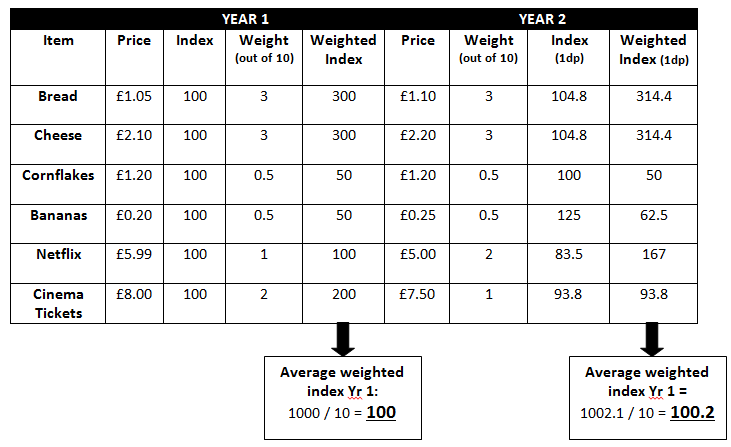 Home Work
Read and make notes on:
Employment and Unemployment
Measuring Unemployment
Must not amount to more than 1 double sided page of A4
Read over Macro notes
Macro Test next week
No lesson Thursday
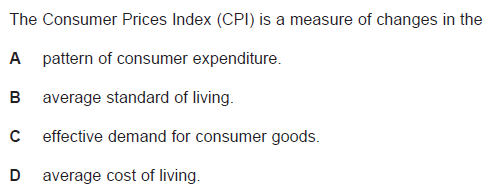 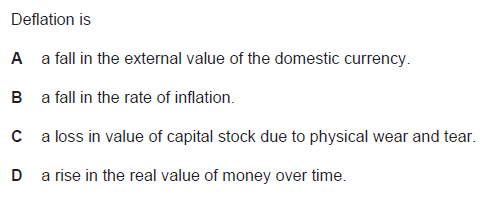 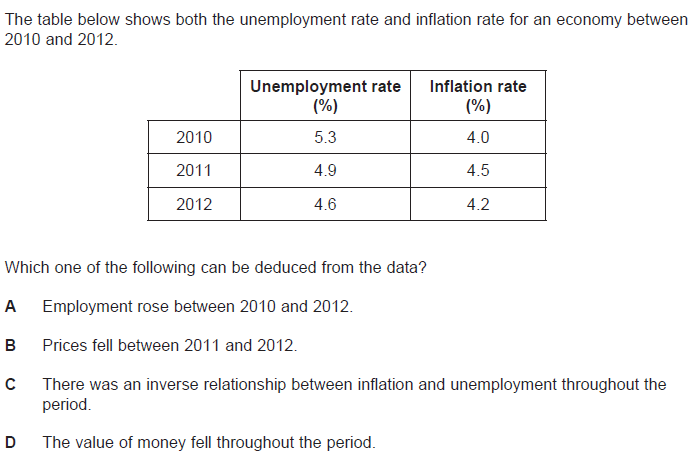 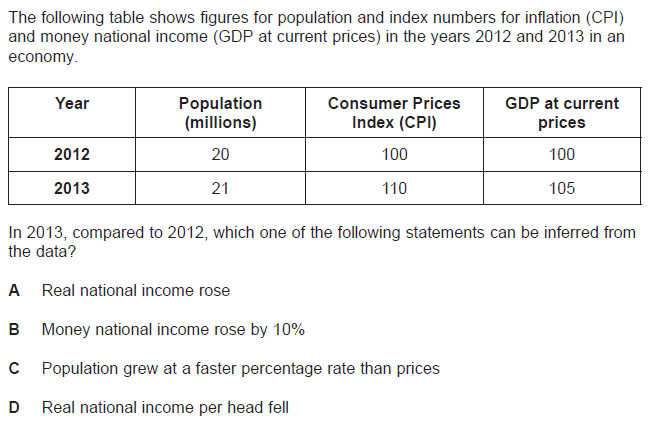 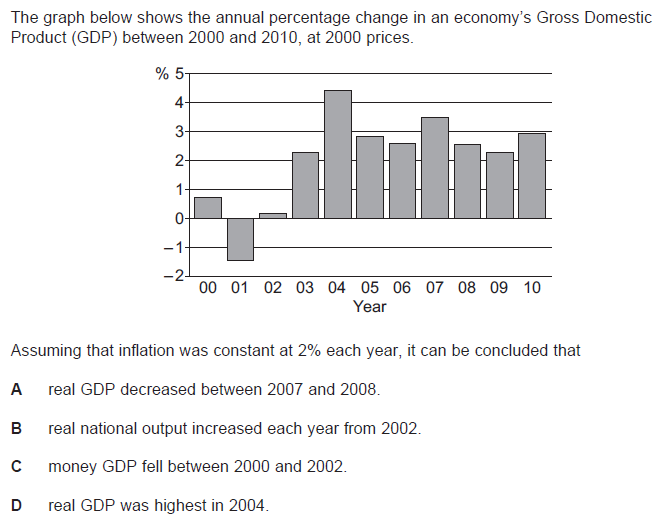